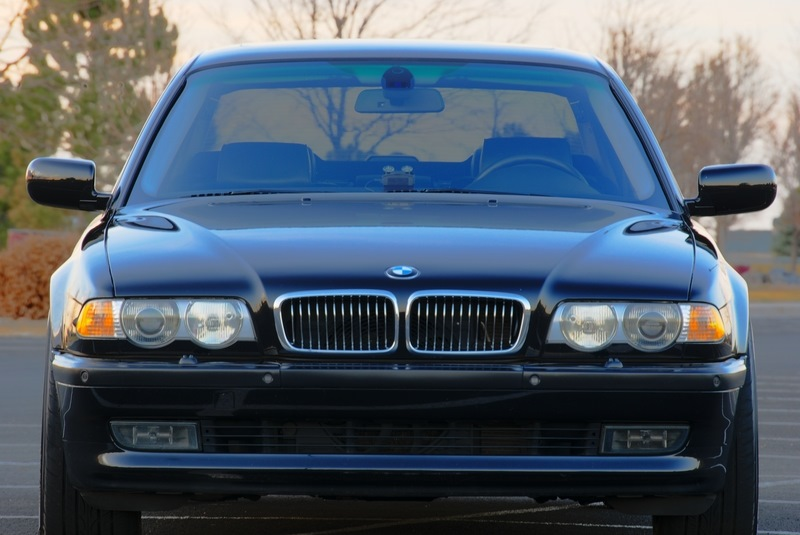 BT38Vladislavs Jegorovs Ričards JaševsViljams Bezprozvanovs AV1-1
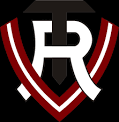 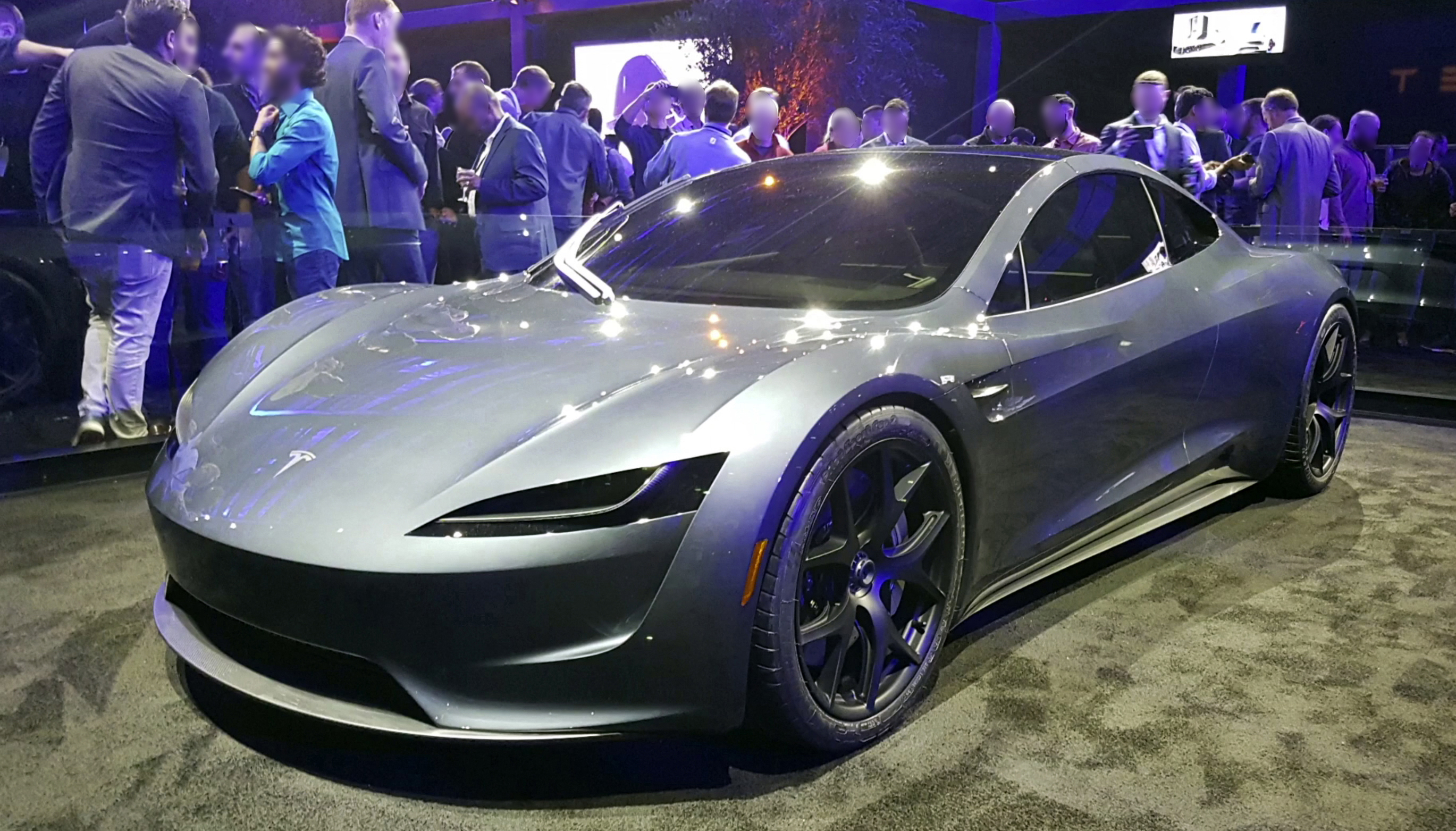 BT38
BT38 is two cars under this name

The exterior is from the BMW

Interior is from the Tesla as well as the engine and drivetrain
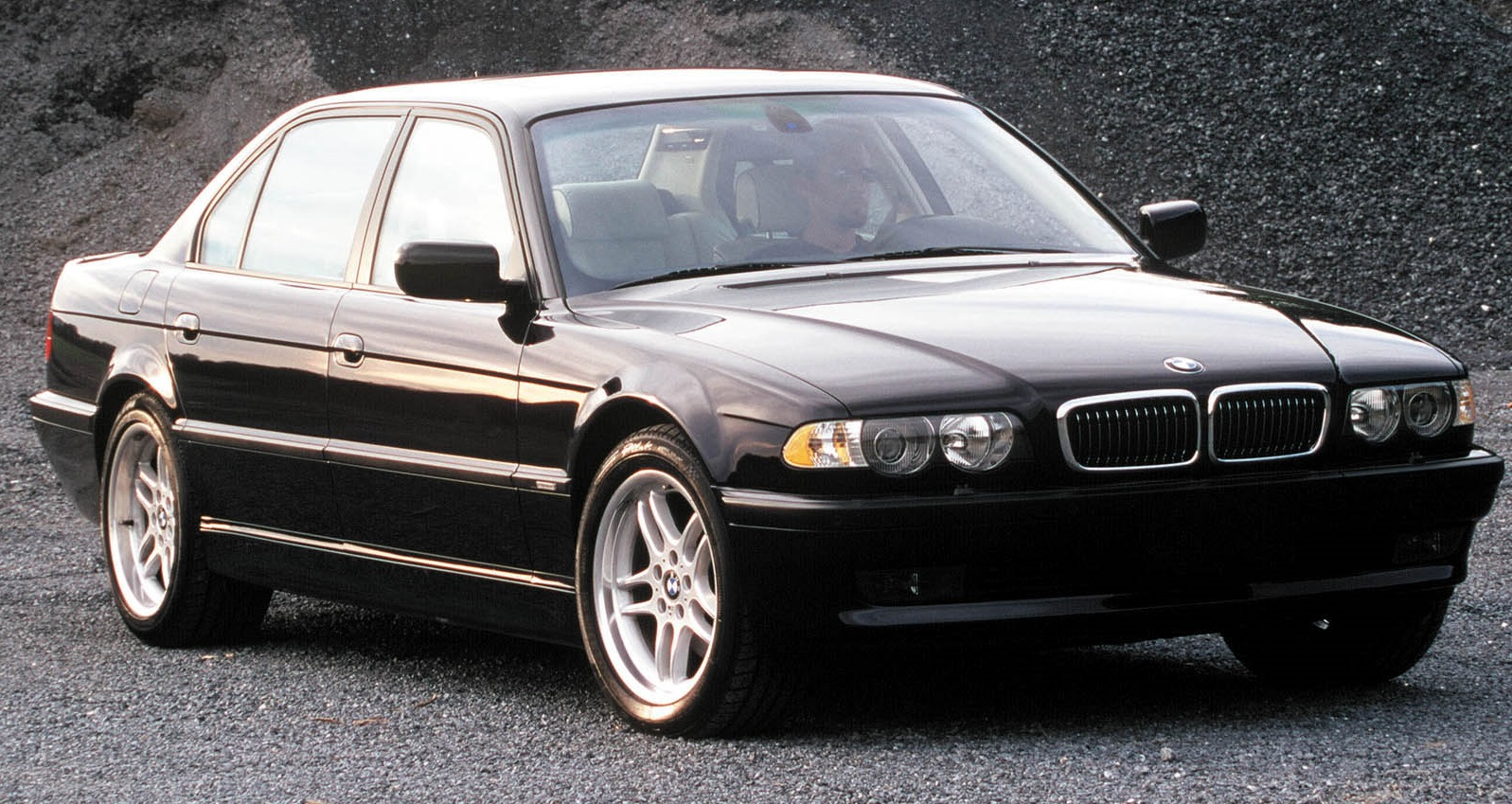 BT38
BT38 is an exceptionally eco-friendly vehicle thanks to its electric powertrain sourced from the Tesla Roadster
This innovative car not only reduces the carbon footprint
Also it offers a luxurious and stylish driving experience with its BMW E38 exterior
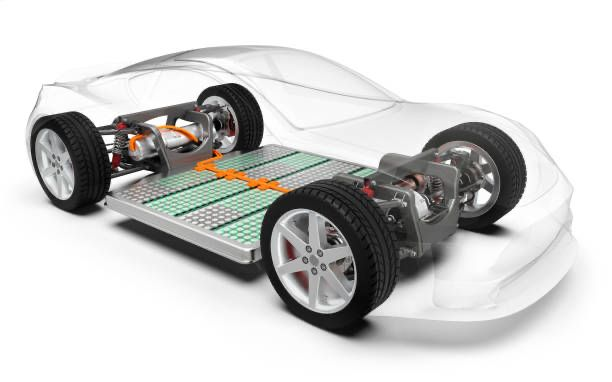 The technical specifications of the BT38 are impressive
The all-wheel-drive Roadster will be equipped with three electric motors (one in the front and two in the rear)
This car accelerates from 0 to 97 km/h in just 1.9 seconds and up to 160 km/h in 4.2 seconds, with a maximum speed of 400 km/h
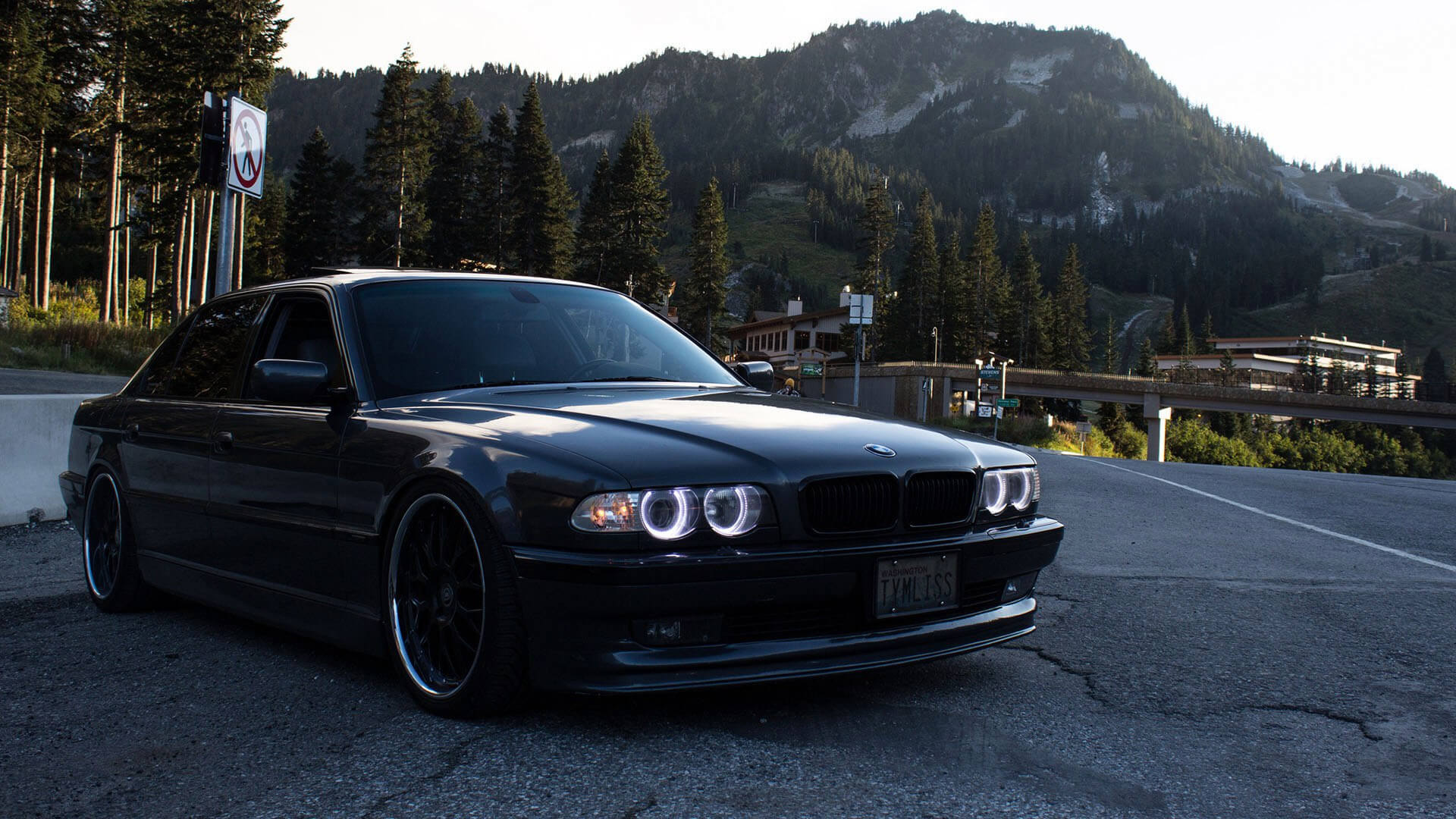 THANK YOU FOR YOUR ATTENTION